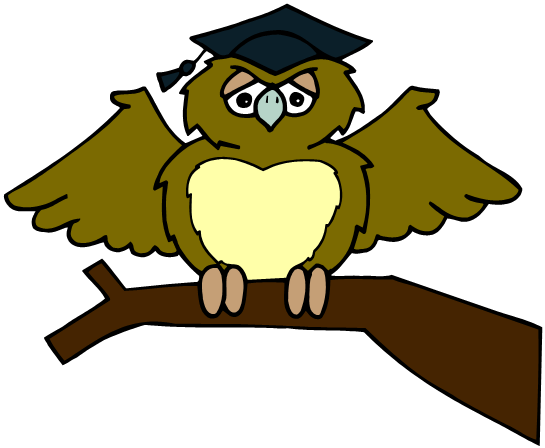 ZÁKLADNÍ ŠKOLA OLOMOUCpříspěvková organizaceMOZARTOVA 48, 779 00 OLOMOUCtel.: 585 427 142, 775 116 442; fax: 585 422 713 email: kundrum@centrum.cz; www.zs-mozartova.cz
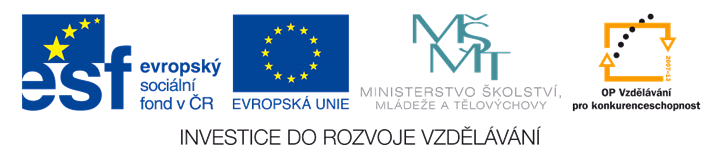 Projekt: ŠKOLA RADOSTI, ŠKOLA KVALITY 
Registrační číslo projektu: CZ.1.07/1.4.00/21.3688
EU PENÍZE ŠKOLÁM

Operační program Vzdělávání pro konkurenceschopnost
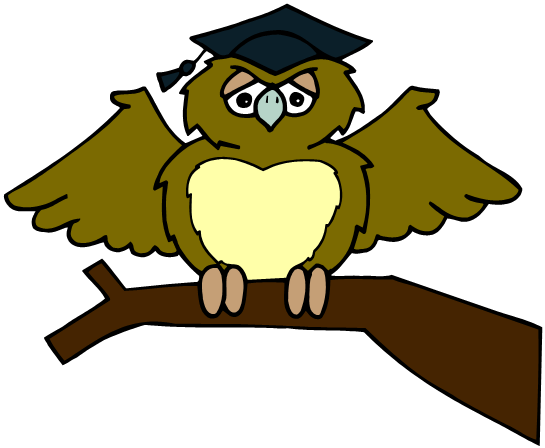 ZÁKLADNÍ ŠKOLA OLOMOUCpříspěvková organizaceMOZARTOVA 48, 779 00 OLOMOUCtel.: 585 427 142, 775 116 442; fax: 585 422 713 email: kundrum@centrum.cz; www.zs-mozartova.cz
Objemy těles
c
v
a
b
a
a
a
Objem válce
Podstava válce
Poloměr válce
Výška válce
Obsah podstavy válce
v
Jak vypočítáme objem válce?
r
Válec - vzorce
d
Povrch válce
v
Sp – obsah podstavy
r
Spl – obsah pláště
Užitečné vztahy:
Objem válce
Užitečné vztahy:
Válec - objem
Příklad 1: Vypočítej objem válce, jestliže poloměr podstavy r = 3 cm a výška válce v = 7 cm.
v = 7 cm
r = 3cm
Válec - objem
Příklad 2: Vypočítej objem válce, jestliže průměr podstavy d = 8 cm a výška válce v = 5 cm.
v = 5 cm
d = 8 cm
Sp – obsah podstavy
Válec - výška
Příklad 3: Urči výšku válce, jestliže objem válce je 62 m3 poloměr podstavy r = 3 m.
V = 62 m2
v = ?
r = 3m
Sp – obsah podstavy
Válec - poloměr
Příklad 4: Urči poloměr válce, jestliže objem válce je 
2350 cm3 a výška válce v = 5 cm.
V = 2350 cm3
v = 5 cm
r = ? cm
Válec - objem
Příklad 5: Urči objem válce, jestliže znáš jeho povrch 
S = 1252 cm2 a poloměr válce r = 4 cm.
S = 1252 cm2
v = ? cm
r = 4 cm
Seznam použité literatury a pramenů:

ODVÁRKO, O.; KADLEČEK, J. MATEMATIKA pro 8. ročník základní školy 3: Prometheus, 2008, ISBN 978-80-7196-148-2. s. 42-44.


Použité zdroje: